আজকের পাঠে তোমাদের স্বাগতম
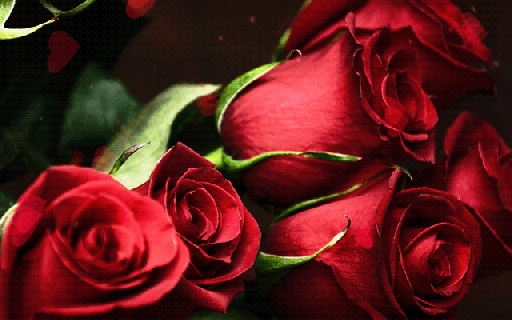 শিক্ষক পরিচিতি
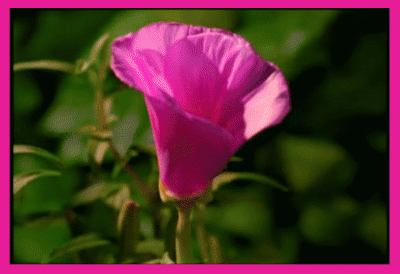 নাছিমা খানম
সহঃ শিক্ষক
রশিদপুর ভাটিপাড়া সঃ প্রাঃ বিদ্যাঃ
জামালপুর সদর , জামালপুর ।
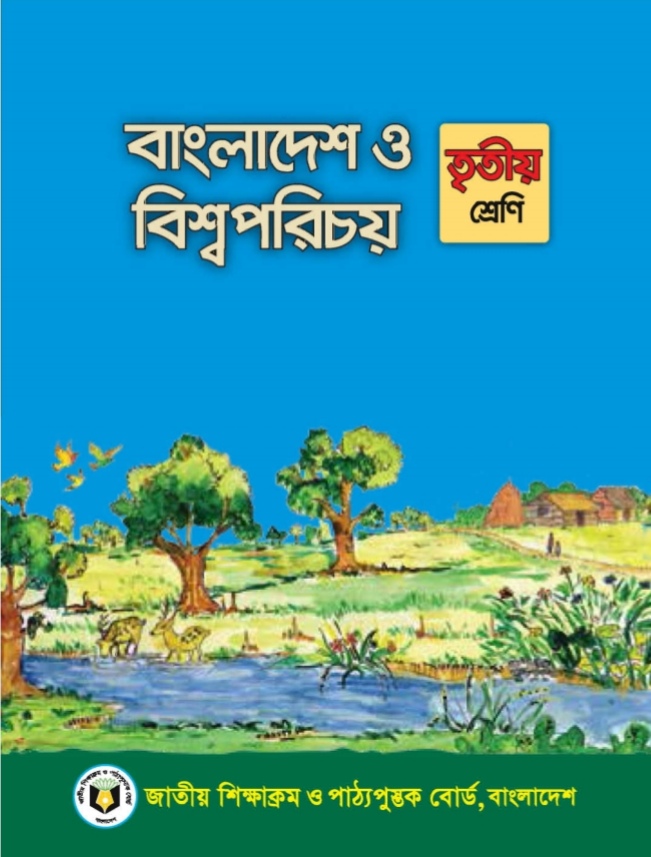 আমরা আজ বাংলাদেশে ও বিশ্বপরিচয় পাঠ্য পুস্তকের (৭ম অধ্যায়ের ) ৩৮ পৃষ্ঠার ,
পরিবেশ দূষণ প্রতিরোধ ও সংরক্ষণ । পাঠের শিরোনামঃ পরিবেশ দূষণের কারণ 
এই অংশ পড়বো ।
শিখনফল
১১. ২. ১ । আমাদের দেশে পরিবেশ দূষণজনিত কয়েকটি সমস্যা ( বর্জ্য , অপরিচ্ছন্ন রাস্তাঘাট , পানি দূষণ , বায়ু দূষণ ইত্যাদি সম্পর্কে বলতে পারবে ।
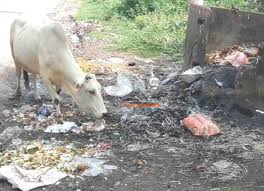 আমরা আজ কিছু ছবি দেখবো
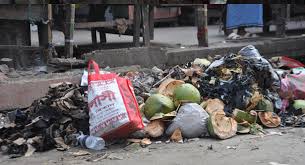 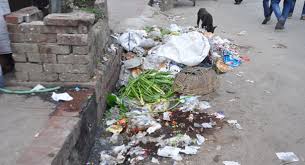 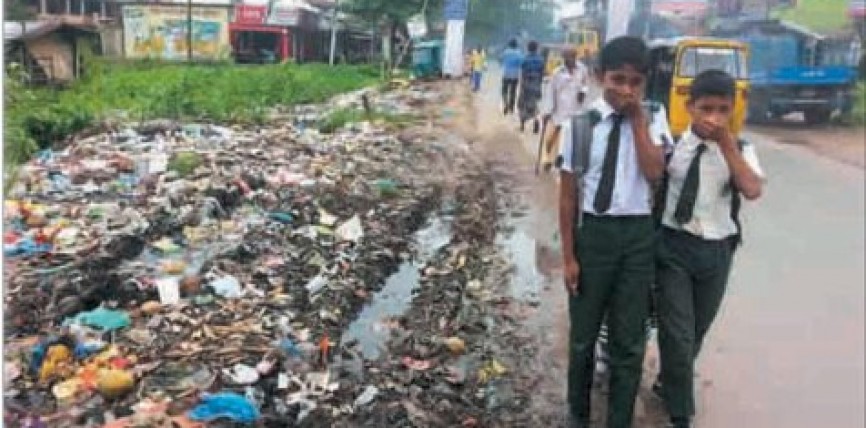 পরিবেশ দূষণ
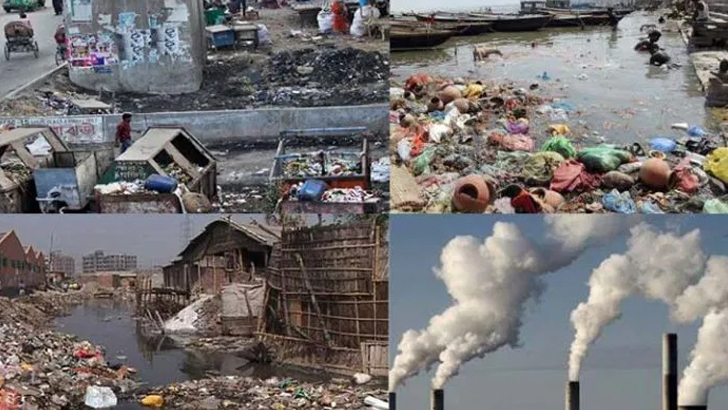 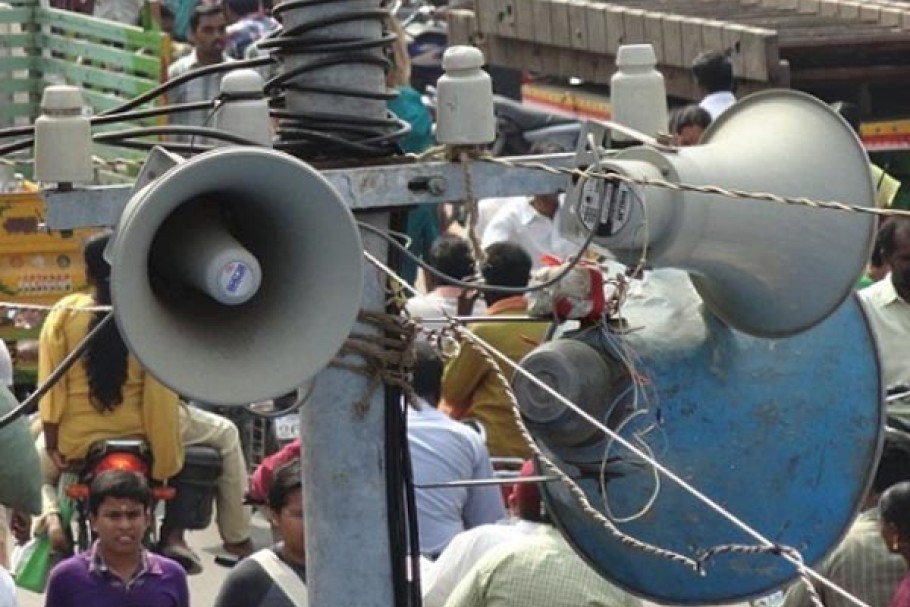 শব্দ দূষণ
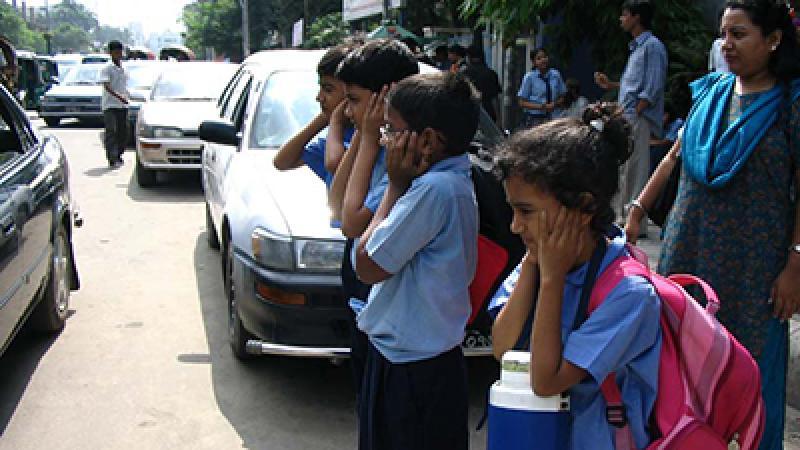 যানবাহনের  হর্ন , জোরে মাইক , বিভিন্ন অনুষ্ঠানে উচ্চ শব্দে গান বাজনা করলে শব্দ দূষণ হয় ।
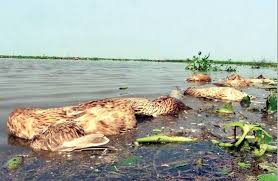 পানি দূষণ
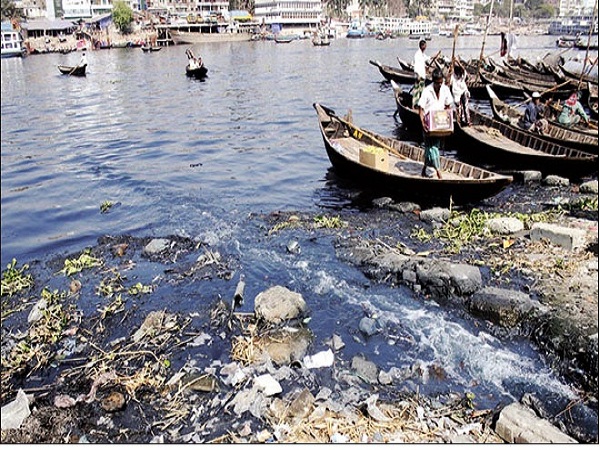 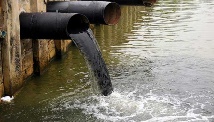 কলকারখানার বিষাক্ত বর্জ্য পদার্থ  নদীর পানিতে মিশে নদীর পানি দূষিত হচ্ছে ।
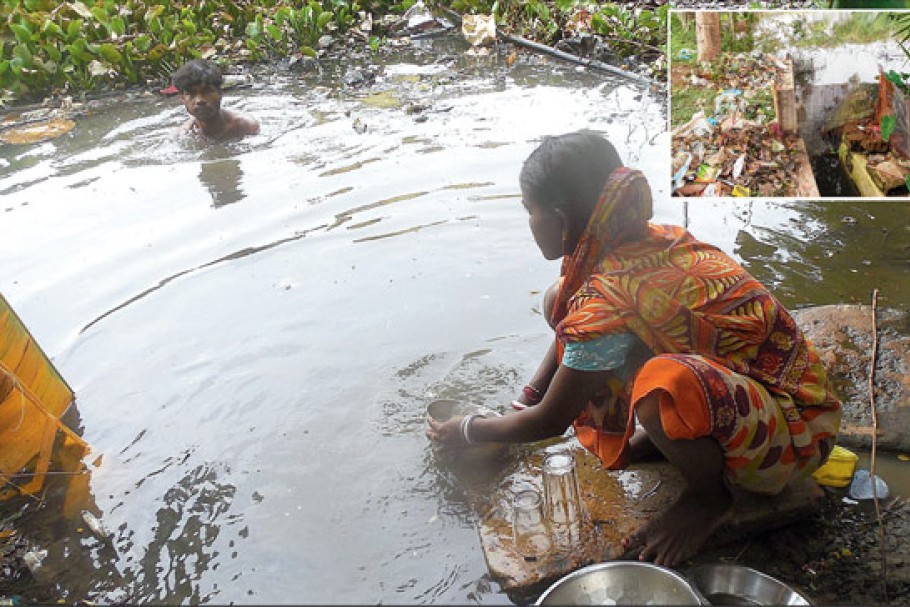 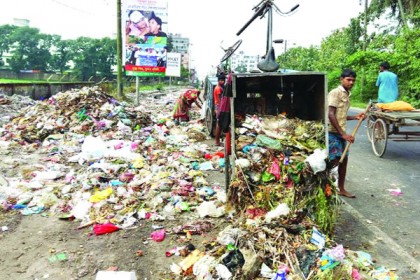 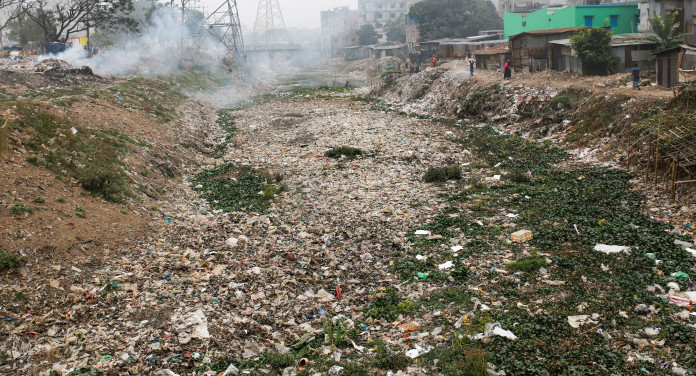 মাটি দূষণ
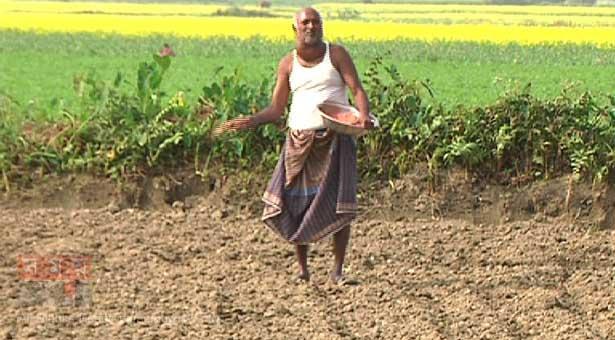 মাটিতে বা জমিতে অধিক  ফসল পেতে কীটনাশক , রাসায়নিক সার বেশি পরিমানে ব্যবহার করার ফলে  পরিবেশ দূষিত হয় । এতে মাটি ও বায়ু দূষিত হচ্ছে ।
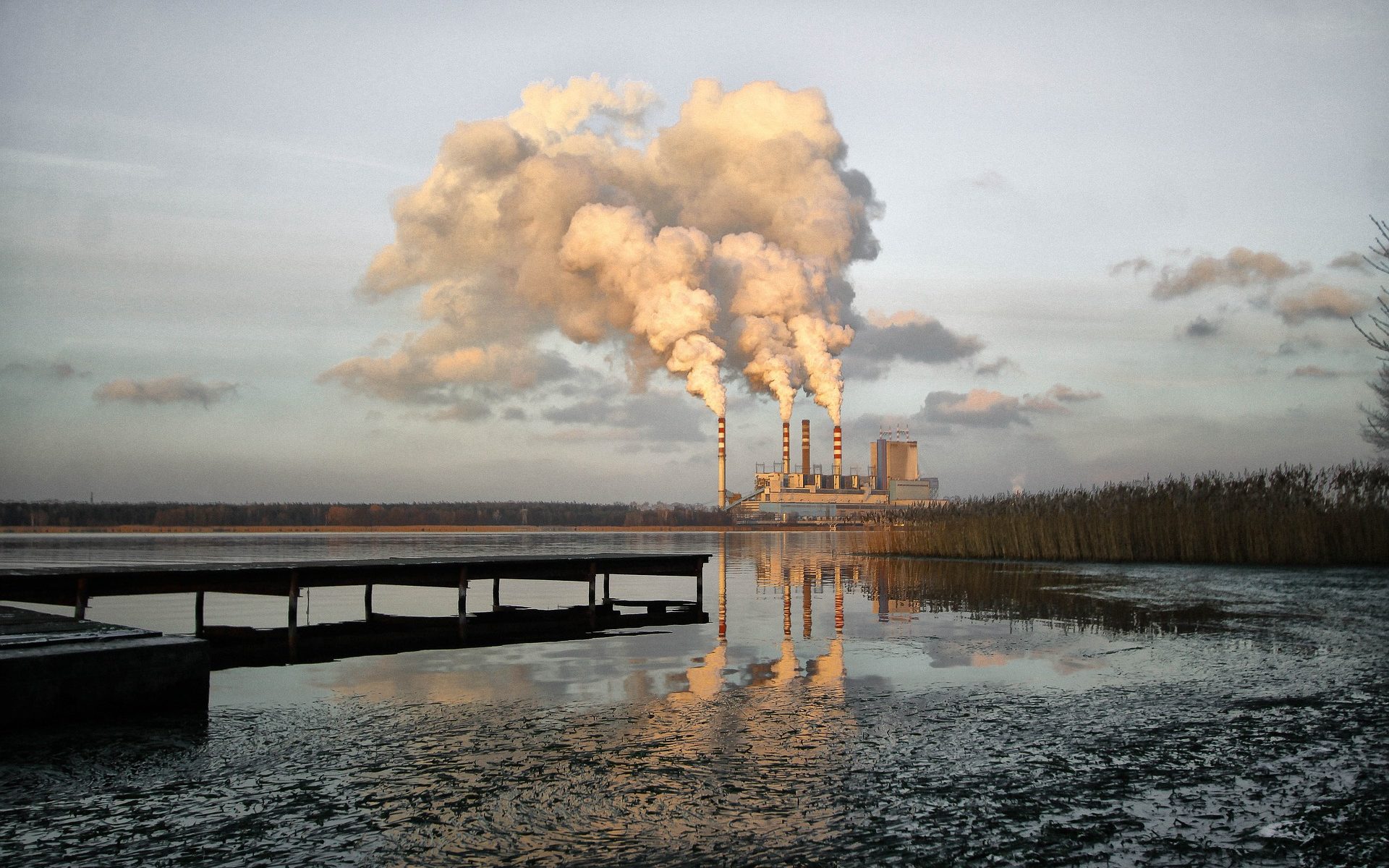 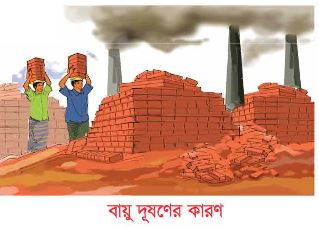 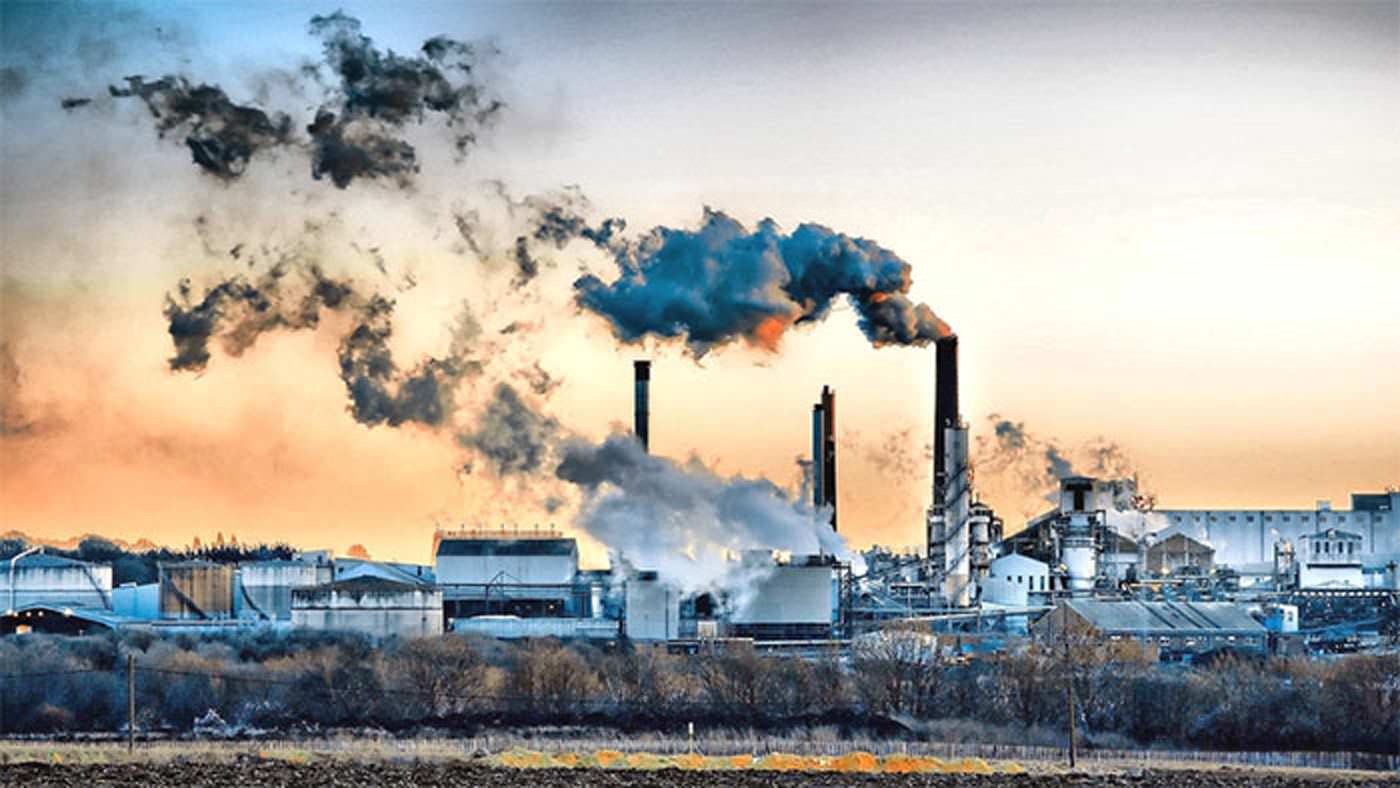 যেখানে সেখানে কলকারখানার এবং যানবাহনের কালো ধোয়াই পরিবেশ দূষিত হয়ে ,বায়ু দূষণ হয় , বায়ু দূষণের ফলে শ্বাসকষ্ট রোগ হয় ।
গাছ কাটার ফলে পরিবেশের ভারসাম্য নষ্ট হচ্ছে , এর কারণে 
পরিবেশ নষ্ট হয়ে অতি বৃষ্টি , খরা ,
বন্যা, ঘূর্ণিঝড় হয় । আমরা বেশি বেশি গাছ লাগাবো পরিবেশের ভারসাম্য ঠিক রাখতে । একটি গাছ কাটলে আমরা পাঁচটি গাছ লাগাবো ।
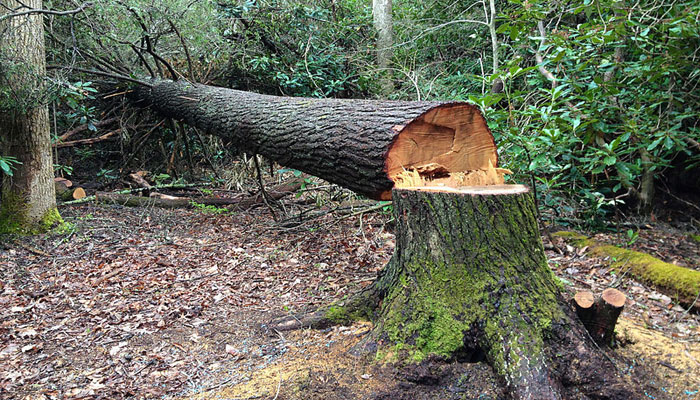 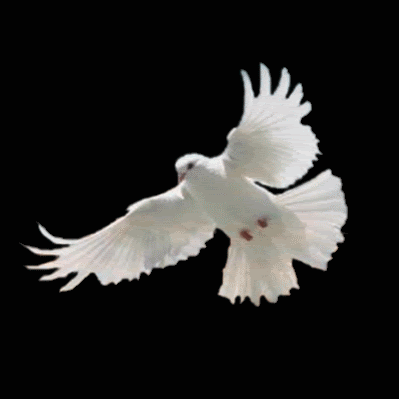 ধন্যবাদ